Experience with a team-oriented compiler project
Prof.Asoc.Dr Elinda Kajo Mece
Polytechnic University of Tirana
Content
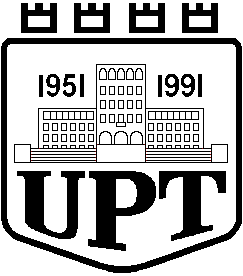 History  of  FLC (Formal language and compiler)
Learning Outcomes
The Compiler Project
Project Description 
Team Creation 
Benefits
Difficulties
Conclusion
2
13 th Workshop " Software Engineering Education and Reverse Engineering" Bansko, Bulgaria; 
26-31 August 2013
History  of FLC
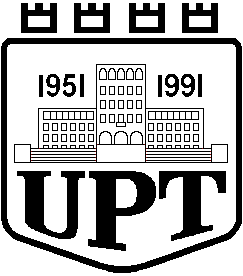 FLC was introduced in  the academic year 2005-2006  as  part of the Master  Program Curriculum
Taught on the second semester,  first year of the Master Program
 Total of 6 credits ;  one credit earned through the project 
On 2008-2009  the Master program was reviewed and restructured to increase efficiency. As result  the weight of the course was increased, to a total of 8 credits, 2 credits given to the Student project
3
13 th Workshop " Software Engineering Education and Reverse Engineering" Bansko, Bulgaria; 
26-31 August 2013
Learning Outcomes
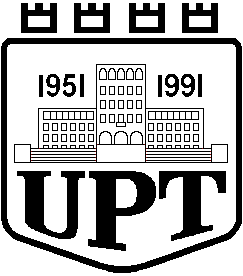 Students will : 
Describe the phases of compilation.
Specify regular expressions for matching tokens in a language.
Show the equivalence between regular expressions, NFAs, and DFAs.
Specify and disambiguate context-free grammars.
Specify a type system for a language including type equivalence, and use it to correctly type check expressions in a language.
Apply fundamentals of storage allocation strategies toward run-time management of data.
 Generate correct assembly code for simple expressions and statements in a programming language
Build a  compiler .
4
13 th Workshop " Software Engineering Education and Reverse Engineering" Bansko, Bulgaria; 
26-31 August 2013
The Compiler Project
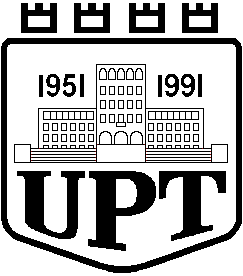 In the project students will write a  compiler for a Java-like language . They gain deeper understanding of it, and other similar languages. 
Students  will learn how to apply the knowledge from the compiler  course in practice and study all the details involved in a real compiler implementation.
The project  consists of  four assignments,  corresponding to  the  modules of complier construction, every two weeks the students are given a project assignment that adds an useful capability to their compiler.   

.
5
13 th Workshop " Software Engineering Education and Reverse Engineering" Bansko, Bulgaria; 
26-31 August 2013
The language for source code
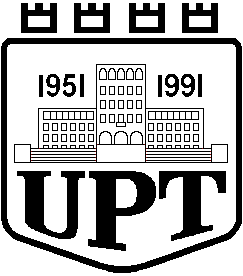 One problem is finding a suitable language, need to be object-oriented  but relatively simple.
SimJ language was created by one of our students,  with this goal in mind, and can be used as an alternative language in this project
MiniJava remains as the first alternative.
Between these two, generally the students prefer to use MiniJava
On the first assignment the students are tasked with extending the capabilities of the language adding new features.
6
13 th Workshop " Software Engineering Education and Reverse Engineering" Bansko, Bulgaria; 
26-31 August 2013
Project Description (1)
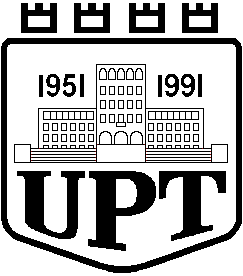 Assignment 1: Lexical Analysis
The scanner has to be generated by JFlex
Students  first task is to write the regular expressions that will recognize any lexeme that belongs to a token class of  programming language
The Scanner should take a source program file name on the command line and write the token stream  with a single token on each line
Assignment 2: Parsing
 The parser has to be generated by CUP.  
Students use  the CUP parser generator to produce a Java class that implements  parser.  The parser will recognize whether a string belongs to the language or not.
7
13 th Workshop " Software Engineering Education and Reverse Engineering" Bansko, Bulgaria; 
26-31 August 2013
Project Description (2)
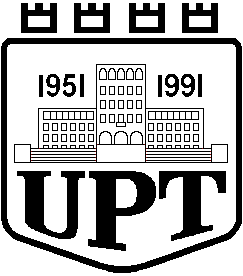 Assignment 3: Abstract Syntax Tree and Semantic Analyze
Students get the  first “translation” of the source  program and build the symbol table  for type checking 
Assignment 4: Code Generation
The project  will output non-optimized MIPS assembly code  that can be executed using the SPIM simulator
Students  are given  the skeleton for  tools , which provides a good starting point for the project.
Before each assignment, the students have the possibility to practice through simpler examples provided  in lab by the professor.
Special projects are also possible …use of other compiler tools, generation of other machine codes or implementation of another kind of language.
8
13 th Workshop " Software Engineering Education and Reverse Engineering" Bansko, Bulgaria; 
26-31 August 2013
Team creation
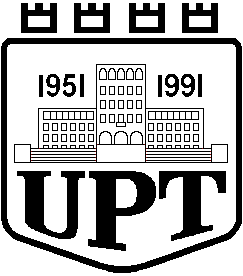 Initially when the class size was around 15 students, the teams were small, 2 -3 students per team.
Team members were selected by the teacher randomly
As the class size grew bigger, (40 students for this academic year),  the number of teams increased. This academic year we had 8 teams 5 students each. 
Selection remains random,  although effort is made that there is at least one good student per team
There have been request s from students to give them the ability to select their own team. 
While this might seem as it will facilitate better communication between the team members, also it runs the risk of creating unbalanced teams in terms of students quality, so it was not encouraged.
To ensure that all members of the team are involved in the project , each has to present their contribution in front of everybody
9
13 th Workshop " Software Engineering Education and Reverse Engineering" Bansko, Bulgaria; 
26-31 August 2013
Benefits
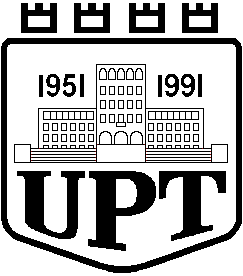 Hands-on experience 
Deep understanding of the source languages
Practicing previously earned programming skills
Completion of a software project
Project  emphasizes team work,  systematic  and  rigorous development process, communication skills and other qualities that matter in industrial projects
10
13 th Workshop " Software Engineering Education and Reverse Engineering" Bansko, Bulgaria; 
26-31 August 2013
Project Difficulties
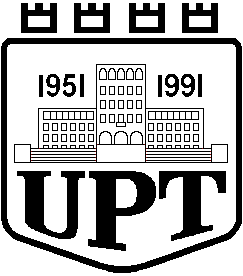 It is not realistic to create a different project for each team, so all the teams share the same project.
Due to time constraints, the students construct  a non-optimizing compiler
Even though the teams are not supposed to share work between them, there is the risk of plagiarizing each others work , which sometimes can be tricky to detect.
The increase of the students number increases the workload of the professor,  not only during the project but  also during the evaluation process
It is hard to distinguish individual contribution by the team members, running the risk to evaluate all with the same grade.
11
13 th Workshop " Software Engineering Education and Reverse Engineering" Bansko, Bulgaria;  26-31 August 2013
Conclusion
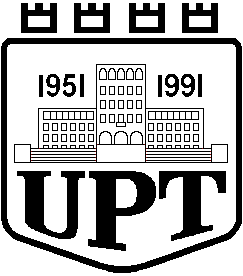 Overall  this project is very well received by the students.
Practice is always the best way to help students to deeply understand difficult subjects as compilers.
Also this project creates opportunities for the students  to hone their programming skills.
Encourages teamwork and communication between students , skills  on demand on today’s job market.
12
13 th Workshop " Software Engineering Education and Reverse Engineering" Bansko, Bulgaria; 
26-31 August 2013
Thank youfor your attention!Questions??
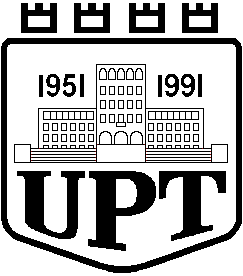 13
13 th Workshop " Software Engineering Education and Reverse Engineering" Bansko, Bulgaria;  26-31 August 2013